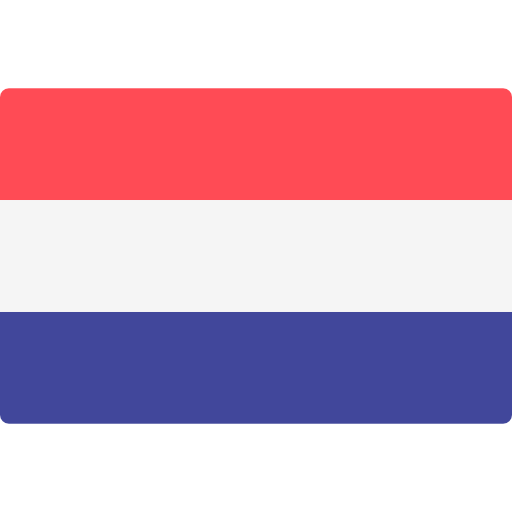 European SMA treatment access
The Netherlands
Research conducted Jan-2021
Selected metric updated Aug-2021*
*Update to metric “efficiency of diagnostic pathway” and metric “treatment availability”
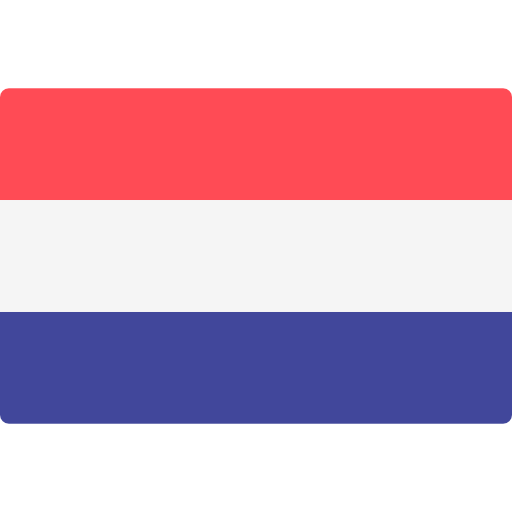 Glossary of Terms
National & International Organisation Acronyms
Abbreviations
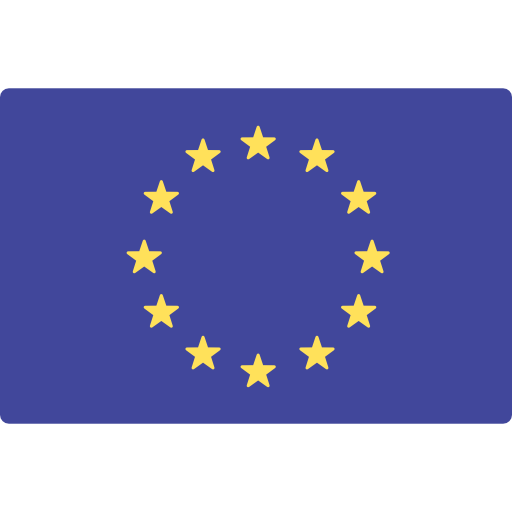 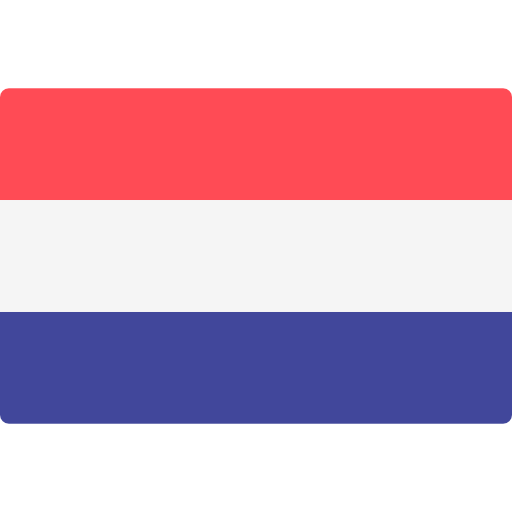 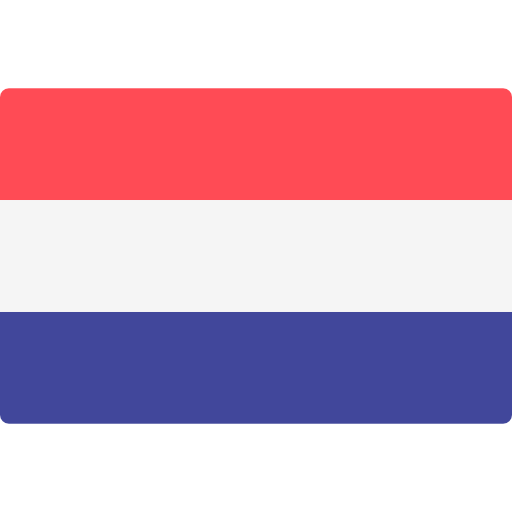 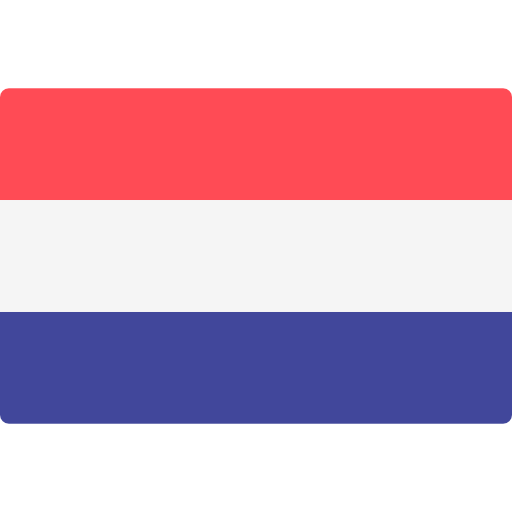 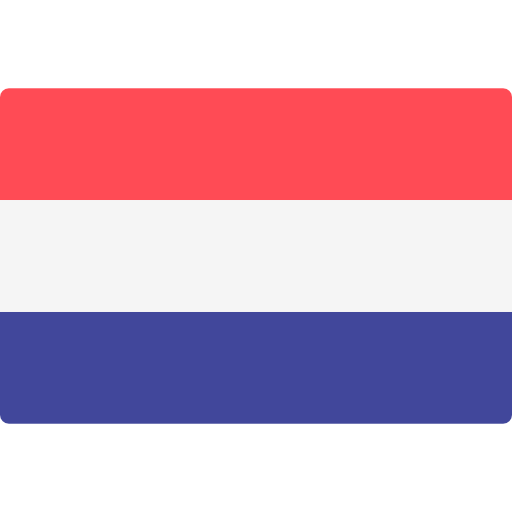 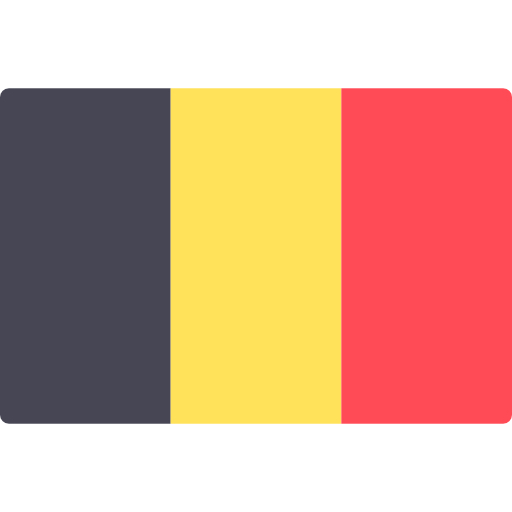 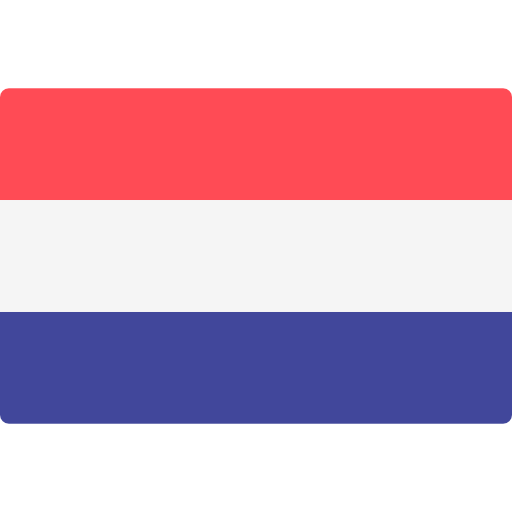 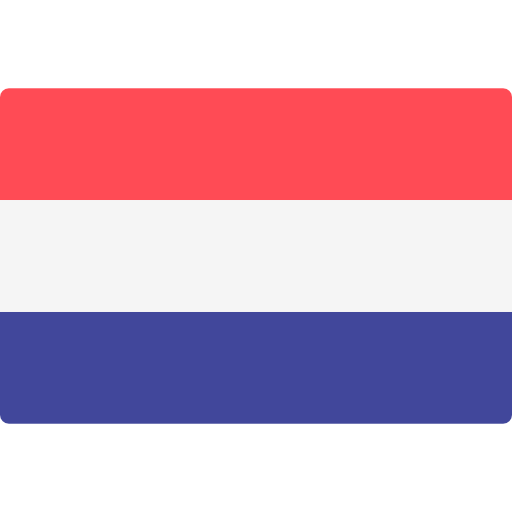 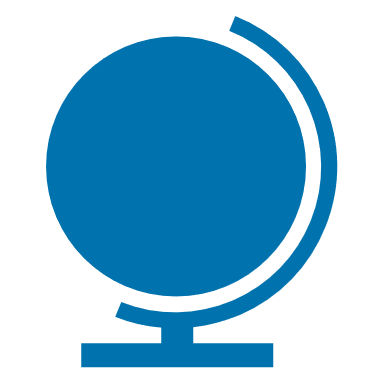 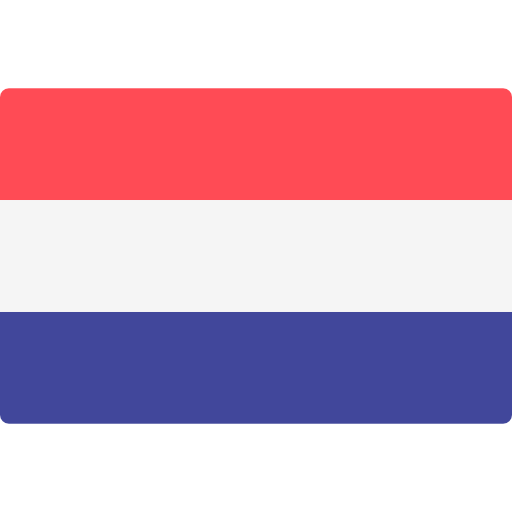 Access tracker metric descriptions (1/3)
1
2
CoE – Centre of Excellence, SMA – Spinal Muscular Atrophy
●
●
●
●
Metric Status
= Good
= Room for improvement
= Not good
Detailed definitions of the specific criteria for each metric are provided in slide notes
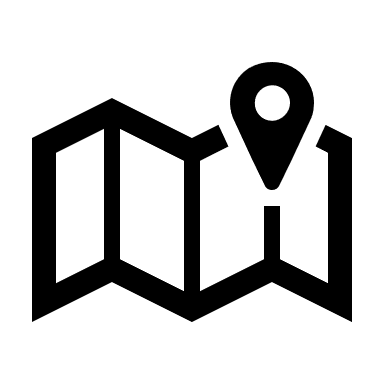 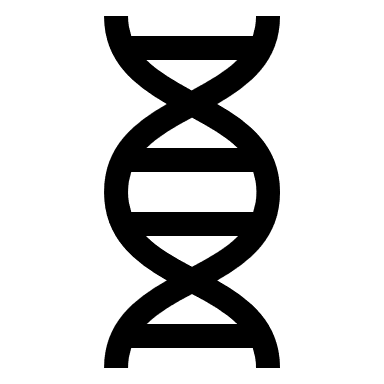 Variation Status
= No Variation
= Clinical variation
= Geographical variation
Access tracker metric descriptions (2/3)
3
4
HTA – Health Technology Assessment, MA – Marketing Authorisation, MNF – Manufacturer, SMA – Spinal Muscular Atrophy
●
●
●
●
Metric Status
= Good
= Room for improvement
= Not good
Detailed definitions of the specific criteria for each metric are provided in slide notes
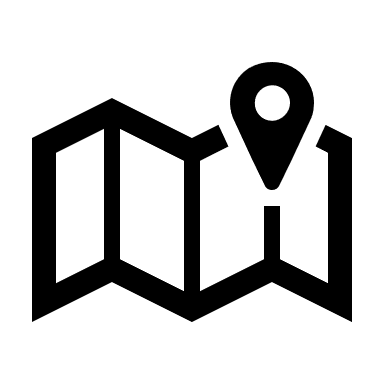 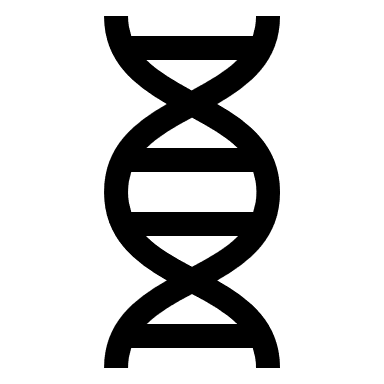 Variation Status
= No Variation
= Clinical variation
= Geographical variation
Access tracker metric descriptions (3/3)
5
EMA – European Medicines Agency, SMA – Spinal Muscular Atrophy
* Comparison to the relevant regulatory label will be made (EMA in most markets; national regulatory agencies in CH, UA, MD, RS) EMA approved labels for Spinraza and Zolgensma are included in the slide notes
^ Treatment-related care will focus specifically on: (1) Physiotherapy and rehabilitation therapies, (2) Home adaptation; and (3) Financial patient/caregiver support
●
●
●
●
Metric Status
= Good
= Room for improvement
= Not good
Detailed definitions of the specific criteria for each metric are provided in slide notes
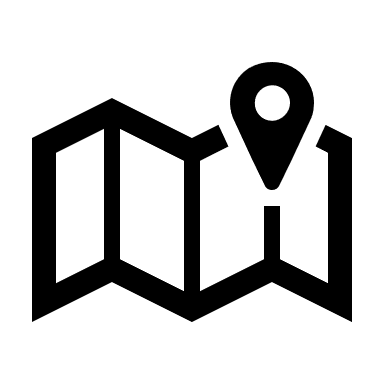 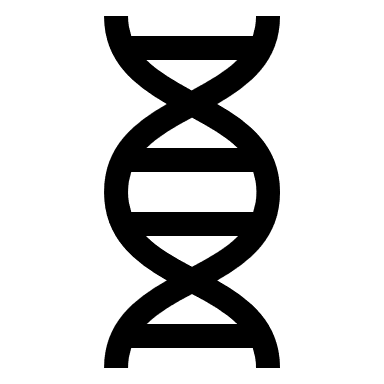 Variation Status
= No Variation
= Clinical variation
= Geographical variation
[Speaker Notes: EMA Indication Statements
Spinraza 
EMA Label: Spinraza is indicated for the treatment of 5q Spinal Muscular Atrophy.
Source: EMA (2021). “Summary of Product Characteristics”. Available at https://www.ema.europa.eu/en/documents/product-information/spinraza-epar-product-information_en.pdf

Zolgensma
EMA Label: Zolgensma is indicated for the treatment of: 
Patients with 5q spinal muscular atrophy (SMA) with a bi-allelic mutation in the SMN1 gene and a clinical diagnosis of SMA Type 1, 
or 
Patients with 5q SMA with a bi-allelic mutation in the SMN1 gene and up to 3 copies of the SMN2 gene.
Source: EMA (2020). “Summary of Product Characteristics”. “Available at https://www.ema.europa.eu/en/documents/product-information/zolgensma-epar-product-information_en.pdf]
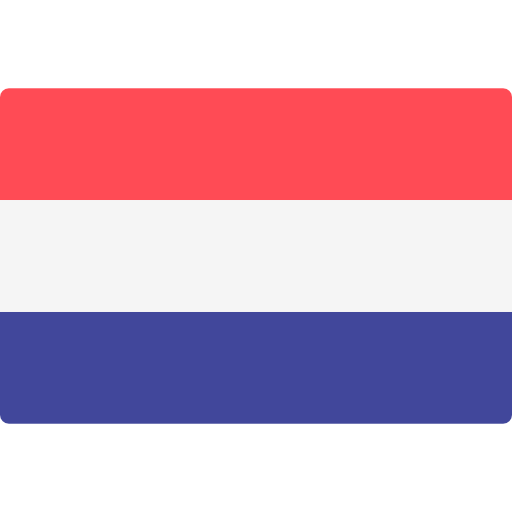 Summary of key information: The Netherlands
1
2
3
4
5
●
●
●
●
●
Detailed definitions of the specific criteria for each metric are provided in slide notes
●
Metric Status
= Good
= Room for improvement
= Not good
= Early access program
= Not authorised/assessed
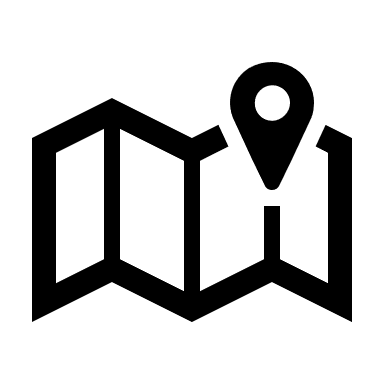 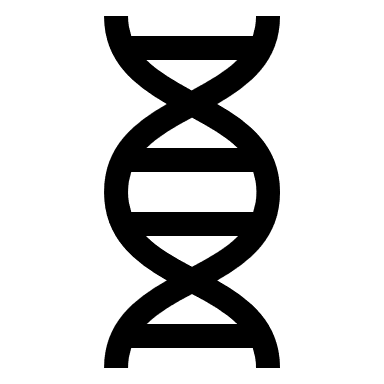 Variation Status
= No Variation
= Clinical variation
= Geographical variation
[Speaker Notes: Metric Status Criteria
Individual criteria for each metric are provided in subsequent slides

Variation
No Colour: No significant variation across patients or across market
DNA Icon: Clinical variation such as variation across patient type, age or disease severity
Map Icon: Geographical variation such as variation by region, municipality, city or hospital]
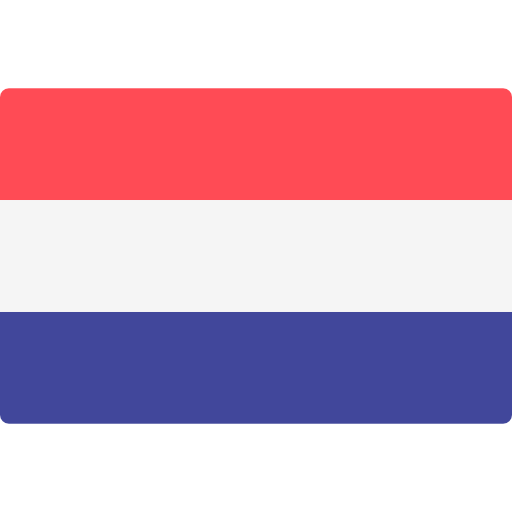 Access Tracker: Political leadership & policy
Political leadership & policy
●
●
●
●
●
Metric Status
= Good
= Room for improvement
= Not good
= Not authorised/assessed
Detailed definitions of the specific criteria for each metric are provided in slide notes
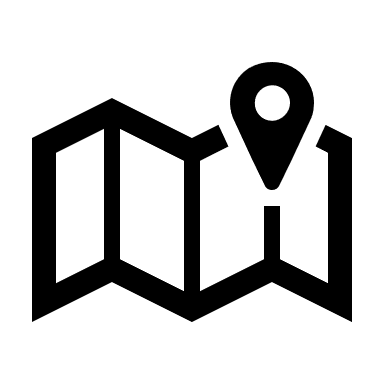 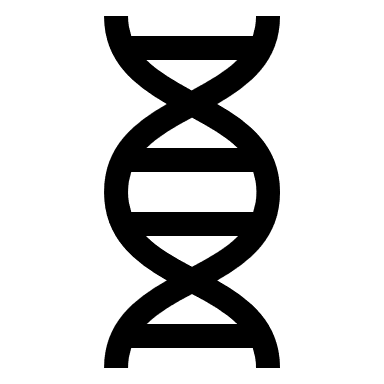 Variation Status
= No Variation
= Clinical variation
= Geographical variation
[Speaker Notes: Sources:
Ministry of Health, Welfare and Sports (2013). Available at http://www.europlanproject.eu/DocumentationAttachment/Dutch%20National%20Plan%20for%20Rare%20Diseases%20-%20eng%20(en)%20%20[unofficial%20version%20by%20EUROPLAN].pdf 
Ministry of Health, Welfare and Sports (2013). “Strategy of The Netherlands in the Field of Rare Diseases”. Available at http://www.europlanproject.eu/Resources/docs/NATIONALPLANS_NETHERLAND_2012_Strategy.pdf or via https://www.government.nl/ministries/ministry-of-health-welfare-and-sport/documents/reports/2013/01/24/strategy-of-the-netherlands-in-the-field-of-rare-diseases
SMA Europe (2020). “Our Member Organisations” Available at https://www.sma-europe.eu/about/our-members/our-member-organisations/
Prinses Beatrix Spierfonds (2021). “SMA out of the world!”. Available at https://www.spierfonds.nl/help-mee/sma-de-wereld-uit
Spierziekten Nederland (2013). “STEM SMA DE WERELD UIT!”. Available at https://www.spierziekten.nl/nieuws/artikel/stem-sma-de-wereld-uit/
Spieren voor Spieren Website (2021). “Mission and Vision”. Available at https://www.spierenvoorspieren.nl/wie-zijn-we/over-spieren-voor-spieren/missie-en-visie/

National strategies for rare / genetic disorders
Green: Currently valid national rare disease strategy
Yellow: Expired/outdated national rare disease strategy
Red: No national rare disease strategy 

Patient organisations and advocacy 
Green: Dedicated patient group supporting SMA patients who both support and politically advocate for patients
Yellow: Dedicated patient group supporting SMA patients but their mandate focuses on patient support rather than political advocacy
Red: No dedicated patient group supporting SMA patients

Variation
No Colour: No significant variation across patients or across market
DNA Icon: Clinical variation such as variation across patient type, age or disease severity
Map Icon: Geographical variation such as variation by region, municipality, city or hospital]
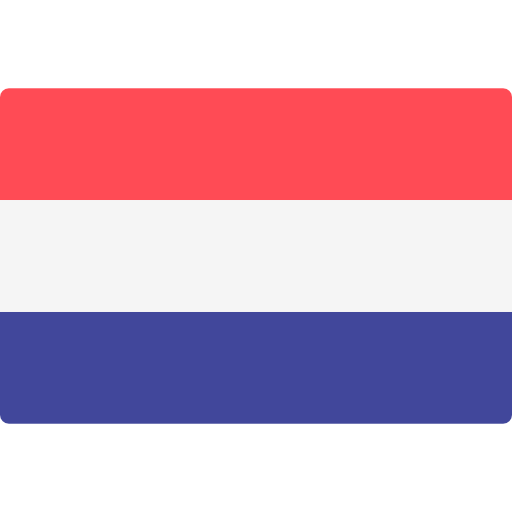 Access Tracker: Healthcare system preparedness
Healthcare system preparedness
●
●
●
●
●
Metric Status
= Good
= Room for improvement
= Not good
= Not authorised/assessed
Detailed definitions of the specific criteria for each metric are provided in slide notes
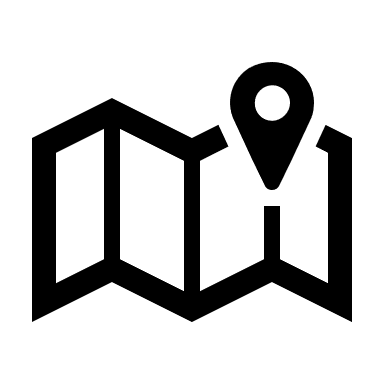 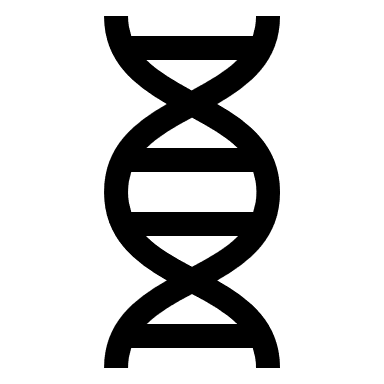 Variation Status
= No Variation
= Clinical variation
= Geographical variation
[Speaker Notes: Sources:
Verhaart, I. E. C., et al. (2017). “A multi-source approach to determine SMA incidence and research ready population”. Available at https://www.ncbi.nlm.nih.gov/pmc/articles/PMC5502065/
Prinses Beatrix Spierfonds (2021). “Een spierziekte kan iedereen overkomen. 200.000 nederlanders hebben het al.” Available at https://www.spierfonds.nl/
Orphanet (2021). “Expert Centres for Proximal Spinal Muscular Atrophy”. Available at https://www.orpha.net/consor/cgi-bin/Clinics_Search.php?lng=EN&type_list=clinics_search_simple_shd&data_id=633&Disease(s)/group%20of%20diseases=Proximal-spinal-muscular-atrophy&title=Proximal%20spinal%20muscular%20atrophy&search=Clinics_Search_Simple&ChdId=633&Clinics_Clinics_Search_diseaseGroup=SMA&Clinics_Clinics_Search_diseaseType=Pat&Clinics_Clinics_Search_CnsType=null&Clinics_Clinics_Search_age=Both&Clinics_Clinics_Search_country=NL&Clinics_Clinics_Search_GeographicType=Cnt
European Commission (2020). “European Network Centres: ERN Members per country”. Available at https://ec.europa.eu/health/ern_en
WHO (2001). “Mental Health Evidence Country Profiles: European Region (EUR)”. Available at https://www.who.int/mental_health/evidence/Country_profiles_Europe.pdf 
Ministry of Health, Welfare and Sports (2013). Available at http://www.europlanproject.eu/DocumentationAttachment/Dutch%20National%20Plan%20for%20Rare%20Diseases%20-%20eng%20(en)%20%20[unofficial%20version%20by%20EUROPLAN].pdf 
University Medical Centre Utrecht (2021). “University Medical Centre Utrecht”. Available at https://ern-euro-nmd.eu/healthcare-provider/university-medical-centre-utrecht/
TREAT-NMD (2021). “SMA registry – Netherlands”. Available at https://treat-nmd.org/patient-registry/sma-registry-netherlands/
Rijksoverheid (2018). “Minister Bruno Bruins reaches agreement on Spinraza compensation”. Available at https://www.rijksoverheid.nl/ministeries/ministerie-van-volksgezondheid-welzijn-en-sport/nieuws/2018/07/12/minister-bruno-bruins-bereikt-akkoord-over-vergoeding-Spinraza
Rijksoverheid (2019). “Expansion of reimbursement for SMA drug Spinraza”. Available at https://www.rijksoverheid.nl/actueel/nieuws/2019/12/11/uitbreiding-vergoeding-sma-medicijn-Spinraza
Worldometer (2021). “European Countries by population 2021”. Available at https://www.worldometers.info/population/countries-in-europe-by-population/
UMC Utrecht (2021). “Basic research”. Available at http://www.smaonderzoek.nl/onderzoek/basisonderzoek/
Wijngaarde, A. A. et al., (2020). “Muscle strength and motor function in adolescents and adults with spinal muscular atrophy”. Available at https://n.neurology.org/content/95/14/e1988
Wadman, R. et al., (2020). “Association of motor milestones, SMN2 copy and outcome in spinal muscular atrophy types 0–4”. Available at https://jnnp.bmj.com/content/88/4/365.long
Wadman, R. et al., (2020). “Muscle strength and motor function throughout life in a cross-sectional cohort of 180 patients with spinal muscular atrophy types 1c–4.”. Available at https://onlinelibrary.wiley.com/doi/abs/10.1111/ene.13534
Wijngaarde, A. A. et al., (2020). “Population-based analysis of survival in spinal muscular atrophy”. Available at https://n.neurology.org/content/94/15/e1634.long

Epidemiology Estimate
Green: Country-specific epidemiology data from registry or literature with patient characteristics (e.g. type, age)
Yellow: Incomplete country-specific data of limited reliability / granularity (e.g. only total population number is available, old data)
Red: No reliable data on the country’s SMA population; estimated population is based on global/EU prevalence 

National SMA patient registry
Green: Consolidated national patient registry that captures both epidemiological and clinical history data
Yellow: Consolidated national patient registry that captures only epidemiological data and no report of clinical history
Red: No consolidated national patient registry (no registry or only fragmented local/product-specific registries)

Infrastructure
Green: Easy access to designated CoEs for the treatment of SMA (defined by ≥0.80 CoEs per million population)
Yellow: Limited access to designated CoEs for the treatment of SMA (defined by 0.21 - 0.79 CoEs per million population)
Red: Very limited access to designated CoEs for the treatment of SMA (defined by 0.00 - 0.2 CoEs per million population)

Variation
No Colour: No significant variation across patients or across market
DNA Icon: Clinical variation such as variation across patient type, age or disease severity
Map Icon: Geographical variation such as variation by region, municipality, city or hospital]
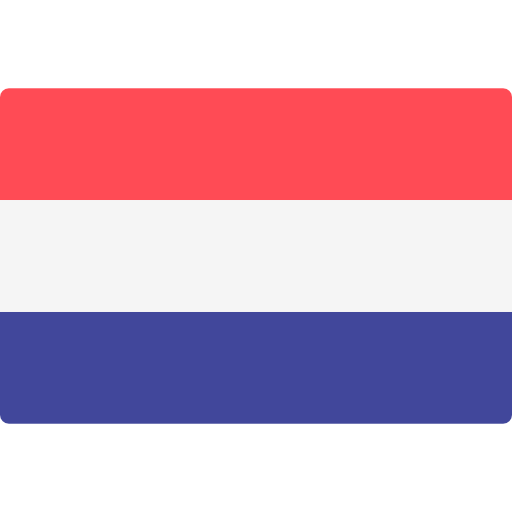 Access Tracker: Diagnosis
Diagnosis
●
●
●
●
●
Metric Status
= Good
= Room for improvement
= Not good
= Not authorised/assessed
Detailed definitions of the specific criteria for each metric are provided in slide notes
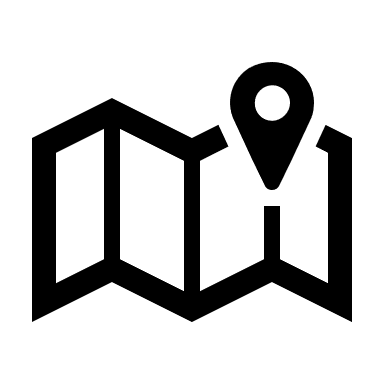 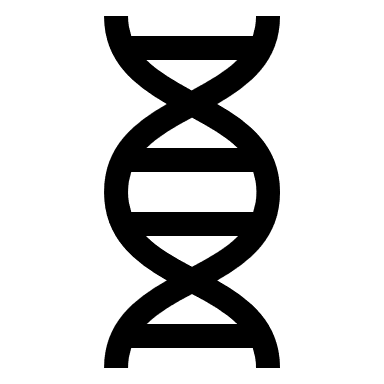 Variation Status
= No Variation
= Clinical variation
= Geographical variation
[Speaker Notes: Sources:
Neorah (2021). “Neorah”. Available at https://www.neorah.nl/login
RIVM (2018). “The Newborn Blood Spot Screening in The Netherlands”. Available at https://www.rivm.nl/sites/default/files/2020-01/HielprikMon2018-Engelstalig.pdf
RIVM (2021). “Hielprik”. Available at https://www.pns.nl/hielprik
RIVM (2021). “De ziekten die de hielprik opspoort”. Available at https://www.pns.nl/hielprik/ziekten-die-hielprik-opspoort
Strunk, A., et al. (2019). “Validation of a Fast, Robust, Inexpensive, Two-Tiered Neonatal Screening Test algorithm on Dried Blood Spots for Spinal Muscular Atrophy”. Available at https://www.rug.nl/research/portal/files/101844743/IJNS_05_00021_v4.pdf
The Health Council of the Netherlands (2019). “Neonatal screening for spinal muscular atrophy”. Available at https://www.healthcouncil.nl/documents/advisory-reports/2019/07/23/neonatal-screening-for-spinal-muscular-atrophy
RIVM (2020). “Spierziekte SMA in hielprikscreening”. Available at https://www.pns.nl/nieuws/spierziekte-sma-in-hielprikscreening
RIVM (2020). “Uitvoeringstoets toevoeging Spinale Musculaire Atrofie aan de neonatale hielprikscreening”. Available at https://www.rivm.nl/bibliotheek/rapporten/2020-0105.pdf
UMC Utrecht (2020). “Invoering SMA in hielprik duurt te lang”. Available at https://www.umcutrecht.nl/nieuws/invoering-sma-in-hielprik-duurt-te-lang
Orphanet (2021). “Molecular diagnosis of Proximal Spinal Muscular Atrophy type 1, 2, 3 and 4 (SMN1 gene)”. Available at https://www.orpha.net/consor/cgi-bin/ClinicalLabs_Search.php?lng=EN&data_id=103492&search=ClinicalLabs_Search_Simple&data_type=Test&title=Molecular%20diagnosis%20of%20Proximal%20Spinal%20Muscular%20Atrophy%20type%201,%202,%203%20and%204%20SMN1%20gene&MISSING%20CONTENT=Molecular-diagnosis-of-Proximal-Spinal-Muscular-Atrophy-type-1--2--3-and-4--SMN1-gene-
Peterlin, B. et al., (2020). “Genetic testing offer for inherited neuromuscular diseases within the EURO-NMD reference network: A European survey study”. Available at https://journals.plos.org/plosone/article?id=10.1371/journal.pone.0239329

Efficiency of diagnostic pathway
Green: Inclusion/commitment to include SMA in national newborn screening program with follow up and provision of genetic counselling; and there is reimbursed and efficient access to genetic diagnostic resources
Yellow: No commitment to include SMA in national newborn screening but there are ongoing/planned pilots; and there is reimbursed and efficient access to genetic  diagnostic resources
Red: No permanent or pilot inclusion of SMA in newborn screening programs; and there is reimbursed access to diagnostic resources but there have been reported diagnostic barriers such as delays in diagnosis

Variation
No Colour: No significant variation across patients or across market
DNA Icon: Clinical variation such as variation across patient type, age or disease severity
Map Icon: Geographical variation such as variation by region, municipality, city or hospital]
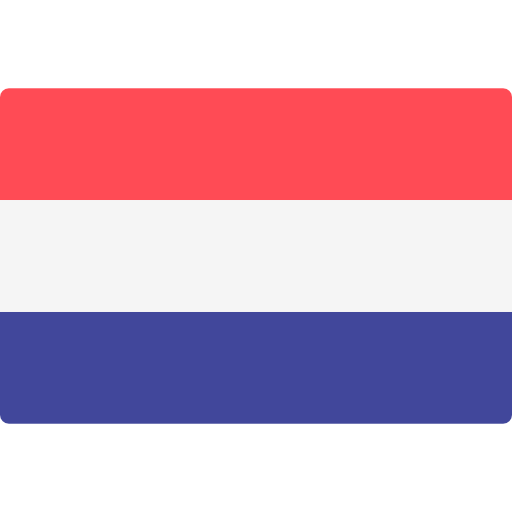 Access Tracker: Access Pathways
Access Pathways
●
●
●
●
●
Metric Status
= Good
= Room for improvement
= Not good
= Not authorised/assessed
Detailed definitions of the specific criteria for each metric are provided in slide notes
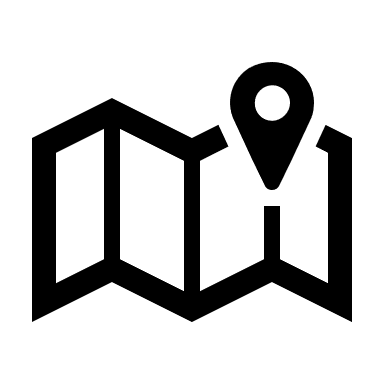 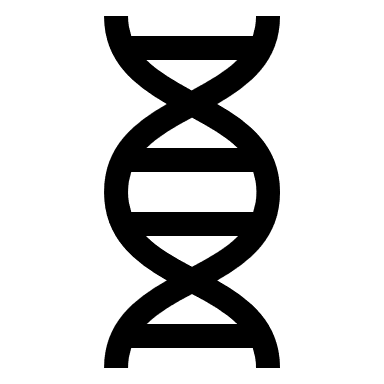 Variation Status
= No Variation
= Clinical variation
= Geographical variation
[Speaker Notes: Sources:
RARE IMPACT (2020). “A review of the challenges proposals for improving patient access to advanced therapeutic medicinal products in the Netherland”. Available at https://rareimpact.eu/site/wp-content/uploads/2020/04/RARE-IMPACT-Country-Assessments-Netherlands_v1_2020-04-28.pdf
Beneluxa (2021). “Beneluxa Initiative”. Available at https://beneluxa.org/collaboration
MEB (2021). “Compassionate use Programme”. Available at https://english.cbg-meb.nl/topics/mah-compassionate-use-programme
Beneluxa (2021). “HTA”. Available at https://beneluxa.org/hta
ZIN (2020). “Second parallel procedure MEB Healthcare Institute: medicines available to patients more quickly”. Available at https://www.zorginstituutnederland.nl/actueel/nieuws/2020/12/23/tweede-parallelle-procedure-cbg-zorginstituut-geneesmiddelen-sneller-beschikbaar-voor-patient

Post-MA early access pathways 
Green: Well established reimbursed early access programme available on a cohort and named-patient basis after MA
Yellow: Early access programme with partial reimbursement; only available for individual applicants after MA
Red: No reimbursed early access programme available after MA; only MNF-funded programs are available

Specialised reimbursement / HTA pathways
Green: Specialised reimbursement / HTA pathway tailored to orphan products for fair and efficient access to treatment
Yellow: Standard reimbursement/HTA pathway with the possibility of accelerated access to orphan products 
Red: No specialised reimbursement/ HTA pathway tailored for orphan products or orphan products are required to overcome additional hurdles to gain access

Variation
No Colour: No significant variation across patients or across market
DNA Icon: Clinical variation such as variation across patient type, age or disease severity
Map Icon: Geographical variation such as variation by region, municipality, city or hospital]
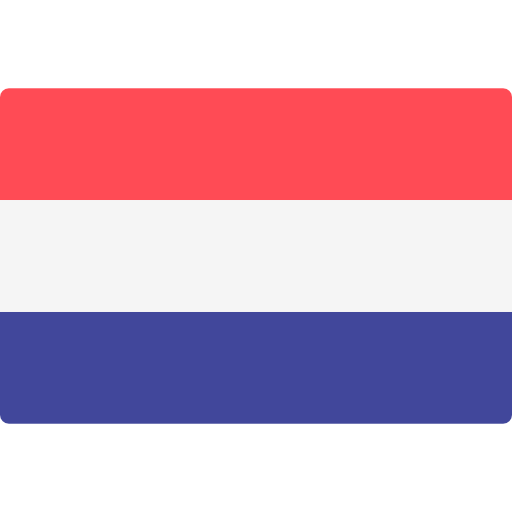 Access Tracker: Access to treatment and care
Access to treatment and care
●
●
●
●
●
Detailed definitions of the specific criteria for each metric are provided in slide notes
●
Metric Status
= Good
= Room for improvement
= Not good
= Early access program
= Not authorised/assessed
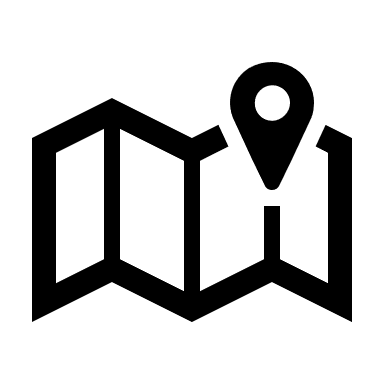 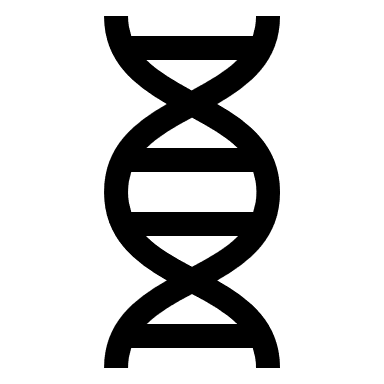 Variation Status
= No Variation
= Clinical variation
= Geographical variation
[Speaker Notes: Sources:
Richtlijnendatabase (2018). “Spinale musculaire atrofie (SMA) type 1”. Available at https://richtlijnendatabase.nl/richtlijn/spinale_musculaire_atrofie_sma_type_1/startpagina_-_sma_type_1.html
Spierziekten Nederland (2018). “Spinale musculaire atrofie (SMA) type 1”. Available at https://www.spierziekten.nl/fileadmin/user_upload/VSN/documenten/Hulpverlenersinformatie/Richtlijnen/R037-SMA1-Richtlijn-2018.pdf
TREAT-NMD (2017). “2017 Standards of Care for Spinal Muscular Atrophy (SMA)”. Available at: https://treat-nmd.org/care-overview/2017-standards-of-care-for-spinal-muscular-atrophy-sma/
Rijksoverheid (2018). “Minister Bruno Bruins reaches agreement on Spinraza compensation”. Available at https://www.rijksoverheid.nl/ministeries/ministerie-van-volksgezondheid-welzijn-en-sport/nieuws/2018/07/12/minister-bruno-bruins-bereikt-akkoord-over-vergoeding-Spinraza
Rijksoverheid (2019). “Expansion of reimbursement for SMA drug Spinraza”. Available at https://www.rijksoverheid.nl/actueel/nieuws/2019/12/11/uitbreiding-vergoeding-sma-medicijn-Spinraza
Rijksoverheid (2020). “Letter to Parliament announcing lock candidates 2nd half of 2020”. Available at https://www.rijksoverheid.nl/documenten/kamerstukken/2020/03/25/kamerbrief-over-aankondiging-sluiskandidaten-2e-helft-2020
Alders, P. and Schut, F. T. (2018). “The 2015 long-term care reform in the Netherlands: Getting the financial incentives right?”. Availablet at https://www.sciencedirect.com/science/article/pii/S0168851018305980
CAK, (2021). “Personal contribution calculation tool”. Available at https://www.hetcak.nl/zelf-regelen/eigen-bijdrage-rekenhulp
The European Medicines Agency (2021), “Evryisdi”. Available at: https://www.ema.europa.eu/en/medicines/human/EPAR/evrysdi
Roche Website (2020), “Roche Compassionate Use Program”, Available at https://www.roche.com/research_and_development/who_we_are_how_we_work/clinical_trials/access_to_investigational_medicines.htm
UMC Utrecht (2021). Zolgensma available for babies with SMA”. Available at https://www.umcutrecht.nl/nieuws/zolgensma-beschikbaar-voor-baby-s-met-sma

Treatment and care guideline recommendations
Green: The country has adopted guidelines that provide treatment and care recommendations that reflect the most recent clinical consensus and evidence
Yellow: The country has adopted guidelines that provide recommendations on care that reflect the most recent clinical consensus and evidence but not treatment
Red: The country has not adopted any guidelines and do not provide any treatment or care recommendations

Treatment Availability – As of 30-April-2021
Green: Treatment is reimbursed and there are no access restrictions to the relevant regulatory label*
Yellow: Treatment is reimbursed but there are access restrictions applied to the relevant regulatory label*
Red: A negative reimbursement decision has been made resulting in no access for indicated patients
Blue: Treatment is reimbursed through a formally agreed early access program
Grey: Product does not yet have marketing authorisation; or national reimbursement decision not yet finalized
*EMA in most countries; national regulatory agencies in CH, MK, RS, RU, UA, UK

Variation
No Colour: No significant variation across patients or across market
DNA Icon: Clinical variation such as variation across patient type, age or disease severity
Map Icon: Geographical variation such as variation by region, municipality, city or hospital

Indication Statements
Spinraza 
EMA Label: Spinraza is indicated for the treatment of 5q Spinal Muscular Atrophy.
Source: EMA (2021). “Summary of Product Characteristics”. Available at https://www.ema.europa.eu/en/documents/product-information/spinraza-epar-product-information_en.pdf

Zolgensma
EMA Label: Zolgensma is indicated for the treatment of: 
Patients with 5q spinal muscular atrophy (SMA) with a bi-allelic mutation in the SMN1 gene and a clinical diagnosis of SMA Type 1, 
or 
Patients with 5q SMA with a bi-allelic mutation in the SMN1 gene and up to 3 copies of the SMN2 gene.
Source: EMA (2020). “Summary of Product Characteristics”. “Available at https://www.ema.europa.eu/en/documents/product-information/zolgensma-epar-product-information_en.pdf]
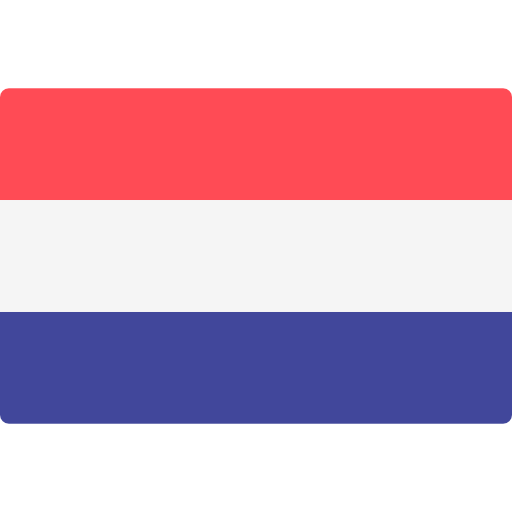 Access Tracker: Access to treatment and care
Access to treatment and care
●
●
●
●
●
Metric Status
= Good
= Room for improvement
= Not good
= Not authorised/assessed
Detailed definitions of the specific criteria for each metric are provided in slide notes
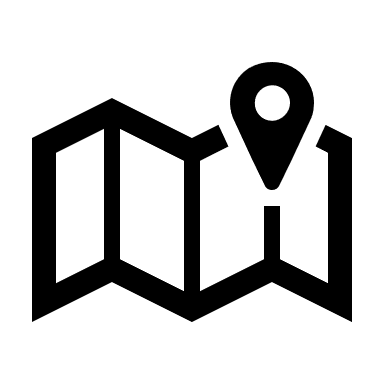 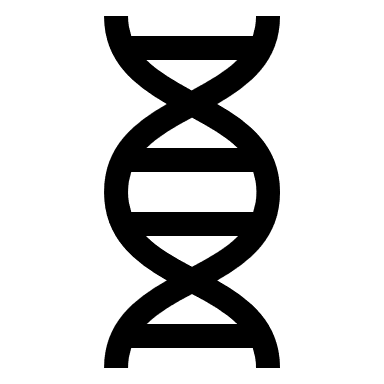 Variation Status
= No Variation
= Clinical variation
= Geographical variation
[Speaker Notes: Sources:
Richtlijnendatabase (2018). “Spinale musculaire atrofie (SMA) type 1”. Available at https://richtlijnendatabase.nl/richtlijn/spinale_musculaire_atrofie_sma_type_1/startpagina_-_sma_type_1.html
Spierziekten Nederland (2018). “Spinale musculaire atrofie (SMA) type 1”. Available at https://www.spierziekten.nl/fileadmin/user_upload/VSN/documenten/Hulpverlenersinformatie/Richtlijnen/R037-SMA1-Richtlijn-2018.pdf
TREAT-NMD (2017). “2017 Standards of Care for Spinal Muscular Atrophy (SMA)”. Available at: https://treat-nmd.org/care-overview/2017-standards-of-care-for-spinal-muscular-atrophy-sma/
Rijksoverheid (2018). “Minister Bruno Bruins reaches agreement on Spinraza compensation”. Available at https://www.rijksoverheid.nl/ministeries/ministerie-van-volksgezondheid-welzijn-en-sport/nieuws/2018/07/12/minister-bruno-bruins-bereikt-akkoord-over-vergoeding-Spinraza
Rijksoverheid (2019). “Expansion of reimbursement for SMA drug Spinraza”. Available at https://www.rijksoverheid.nl/actueel/nieuws/2019/12/11/uitbreiding-vergoeding-sma-medicijn-Spinraza
Rijksoverheid (2020). “Letter to Parliament announcing lock candidates 2nd half of 2020”. Available at https://www.rijksoverheid.nl/documenten/kamerstukken/2020/03/25/kamerbrief-over-aankondiging-sluiskandidaten-2e-helft-2020
Alders, P. and Schut, F. T. (2018). “The 2015 long-term care reform in the Netherlands: Getting the financial incentives right?”. Availablet at https://www.sciencedirect.com/science/article/pii/S0168851018305980
CAK, (2021). “Personal contribution calculation tool”. Available at https://www.hetcak.nl/zelf-regelen/eigen-bijdrage-rekenhulp
SMA News Today (2020). “Evrysdi for SMA Under Accelerated Review in Europe”. Available at https://smanewstoday.com/news-posts/2020/08/18/evrysdi-for-sma-under-accelerated-review-in-europe/
Roche Website (2020), “Roche Compassionate Use Program”, Available at https://www.roche.com/research_and_development/who_we_are_how_we_work/clinical_trials/access_to_investigational_medicines.htm

Selected care provisions
Green: Selected care provisions analysed are reimbursed for SMA patients and caregivers without major issues experienced to gain access to these services
Yellow: Selected care provisions analysed are reimbursed for SMA patients or caregivers but there are issues for patients to access the necessary care
Red: Selected care provisions analysed are not reimbursed or limited for SMA patients or caregivers

Variation
No Colour: No significant variation across patients or across market
DNA Icon: Clinical variation such as variation across patient type, age or disease severity
Map Icon: Geographical variation such as variation by region, municipality, city or hospital

Indication Statements
Spinraza 
EMA Label: Spinraza is indicated for the treatment of 5q Spinal Muscular Atrophy.
Source: EMA (2021). “Summary of Product Characteristics”. Available at https://www.ema.europa.eu/en/documents/product-information/spinraza-epar-product-information_en.pdf

Zolgensma
EMA Label: Zolgensma is indicated for the treatment of: 
Patients with 5q spinal muscular atrophy (SMA) with a bi-allelic mutation in the SMN1 gene and a clinical diagnosis of SMA Type 1, 
or 
Patients with 5q SMA with a bi-allelic mutation in the SMN1 gene and up to 3 copies of the SMN2 gene.
Source: EMA (2020). “Summary of Product Characteristics”. “Available at https://www.ema.europa.eu/en/documents/product-information/zolgensma-epar-product-information_en.pdf]